ITP10
Multimedia Systems
angelitoicunananjr@gmail.com
aicunananjr.weebly.com
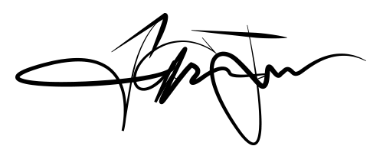 CHAPTER One
THE TOOLS OF MULTIMEDIA
What is multimedia?
transmission that combine media of communication (text and graphics and sound etc.)
[Speaker Notes: SAD: System Development Methodologies 
(Techniques, Models and Tools)
Tools in SAD is that helps to create models or some other
components required in your project]
Choosing the right tools who fits in YOU.
[Speaker Notes: *hey guys! I just removed the “mr. bean” video.]
Choosing your right tools
CPU is the heart of a modern multimedia artist’s tools
CPU
[Speaker Notes: This is the main topic]
Tools
Hardware, Software and You
[Speaker Notes: Hardware – this is where your software or applications will runs. 
Software -  this tools help your idea to be made and visible.
You – probably the most important, without the existence of the people, hardware and software are useless
The real brains of this operation]
Hardware
What is its primary function?
[Speaker Notes: Digital Video
Computer Animation
Graphic Arts
Web Design]
Computer Animation
3D Rendering – is the 3 dimensional computer graphics process of automatically converting 3D wireframe models into 2D images with 3D photorealistic effects.

Wireframe – skeletal 3D Model consist of Lines and Vertices.
[Speaker Notes: Animation is the state of being alive: movements
2D [Two Dimensional] – Height & Width
3D [Three Dimensional] – Height, Width and Depth
Vertices or vertex – point of intersections]
Wireframe
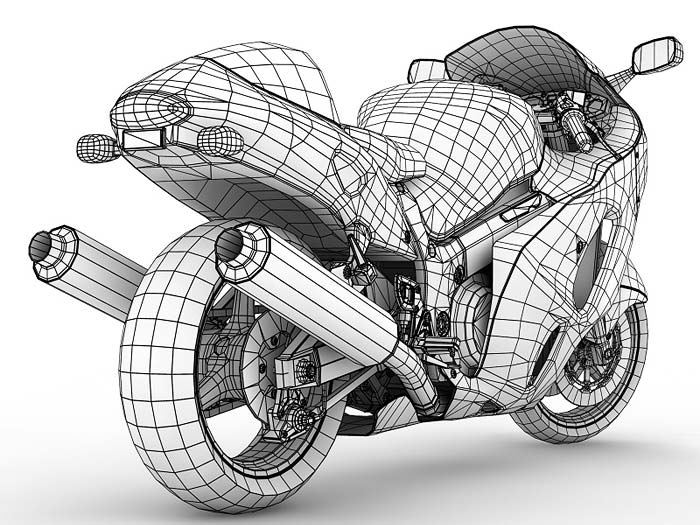 [Speaker Notes: Wireframe also called as Low Resolution mode]
Computer Animation
Render farms – are group of machines whose sole purpose is to process work from animators and modellers. 

- is high performance computer system. (Wikipedia)
[Speaker Notes: Render farms Consist of several machines 
hooked together
working on the same problem]
Digital Video
Unlike with 3D animation, there are no render farms where you can offload your processing. However you can get help from Video Cards that will process some of the most common effects in real time.

	Common video editing software:
Final Cut Pro
iMovie
Vegas
Adobe Premiere
Avid, etc.
[Speaker Notes: Digital Video
Most of your editing will handle real-time video processing.]
Graphic Arts
Photoshop – the most intense application you'll probably run.
Video Cards
Two instances: 
Video Production
Gaming Related Work
[Speaker Notes: Video Cards are specialized to render your work faster]
Sound Cards
Sometimes these must be added, especially if you want to perform high-end sound functions.
[Speaker Notes: In some instances, you can use your built-in sound cards.
Not necessarily]
Memory
RAM (Random Access Memory)
The more you have, the better your system will operate, the more programs you'll be able to run at the same time, and the faster they will perform
[Speaker Notes: In multimedia, 
Memory means Speed]
External Storage
Your extra pocket aside from your hard drives.
USB and FireWire Connections
FireWire – aka IEEE 1394, allows extremely fast data rates, plug and play, and the ability to daisy chain peripherals. 
	2 Flavours of IEEE 1394:
400Mbps (original)
FireWire 800 (800Mbps) (newer)
[Speaker Notes: Look not only at the size
But look also at the Speed
FireWire- standard designed by apple
Daisy chain – connect them to each other chain]
External Storage
USB and FireWire Connections (continued)
USB – Universal Serial Bus, sometimes used in slower devices like keyboards, mouse, scanners etc. Daisy chain ready.
	3 Flavours of USB
Standard USB (12Mbps)
USB 2.0	 (480Mbps)
USB 3.0 (625Mbps)
[Speaker Notes: USB 3.0 adds a new transfer mode called "SuperSpeed" (SS)

*REMEMBER
The more chain you have, the more slower you get.]
PC vs. Mac
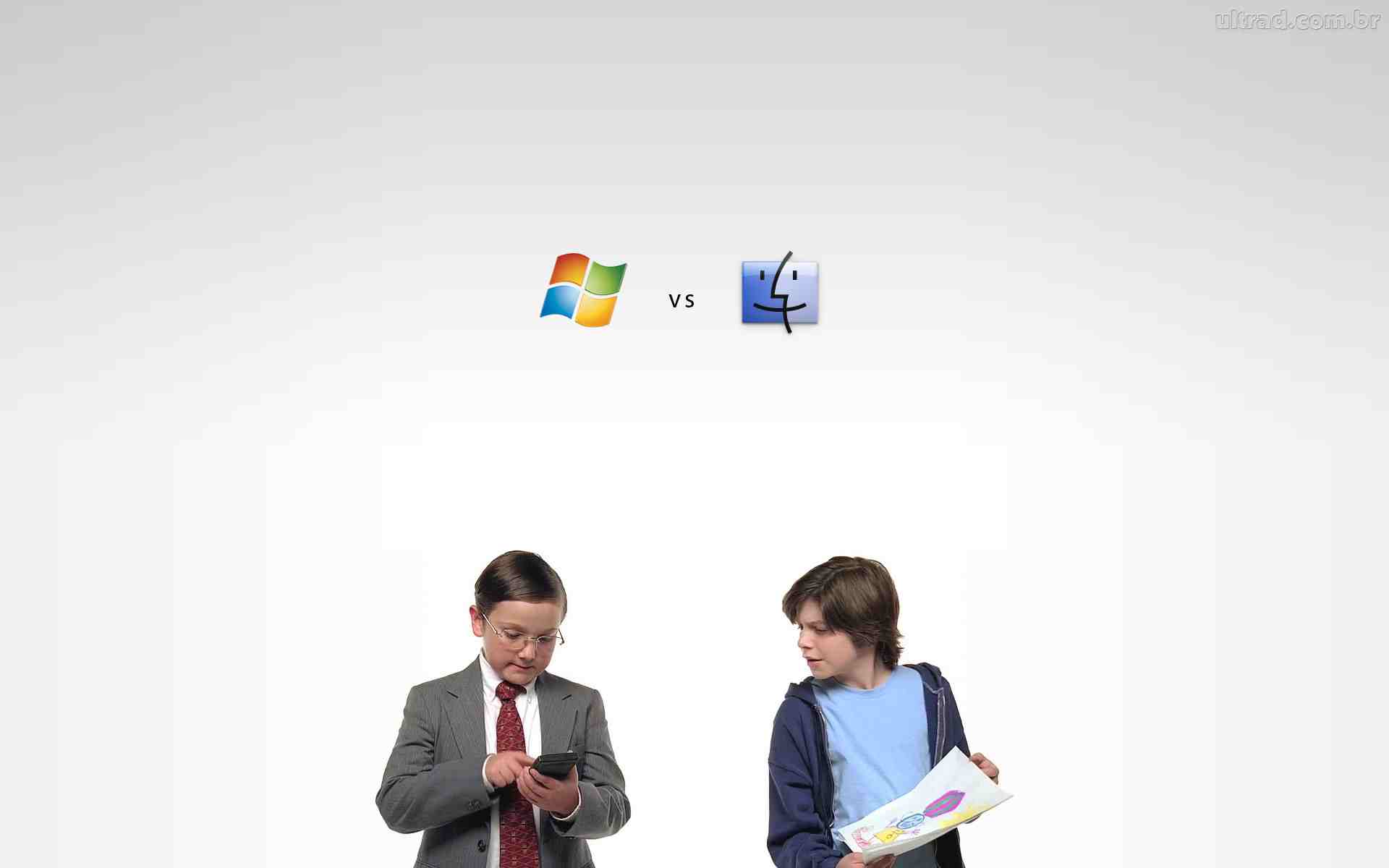 [Speaker Notes: Non-issue, 
because a true multimedia designers will work with the combinations of these environments…
Any of two]
Scanner
Flatbed, Drum & Sheetfed Scanner
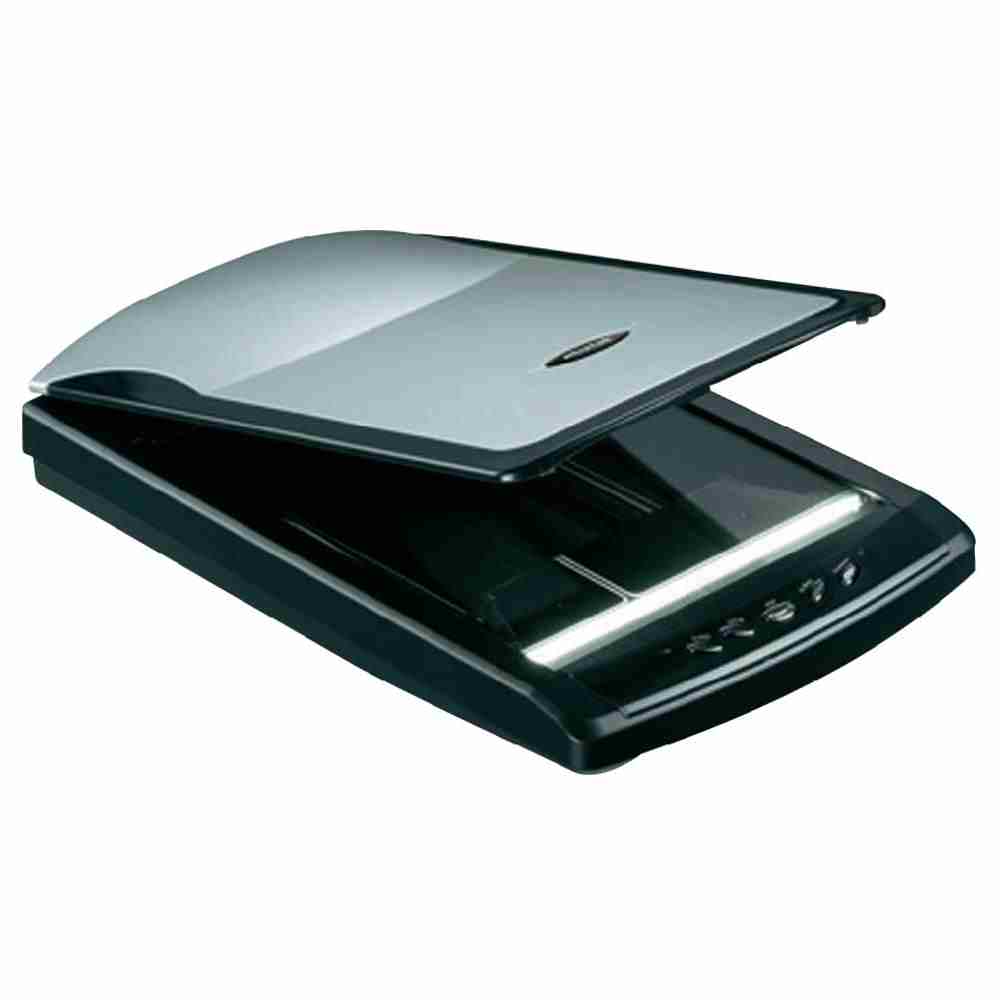 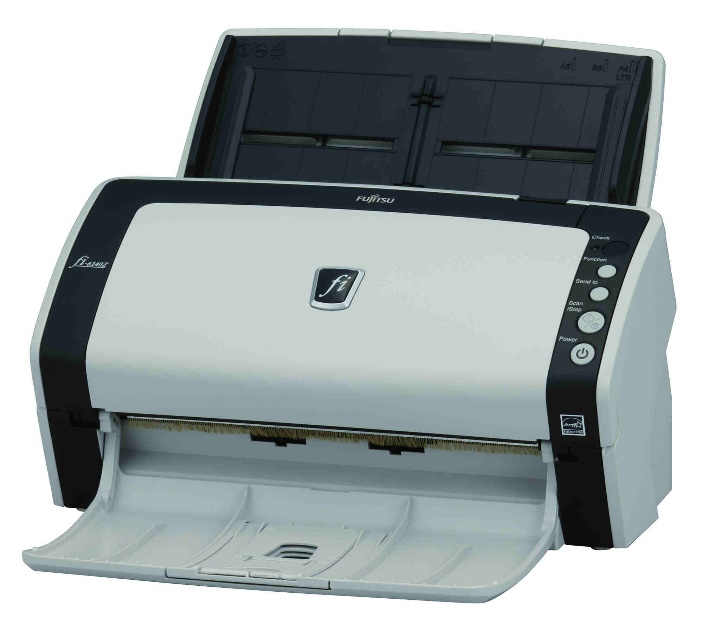 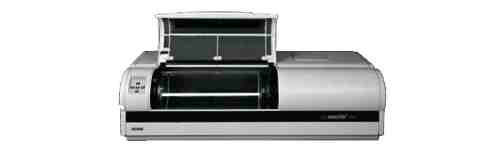 [Speaker Notes: Scanner: A digital representation of an image for data input to a computer
Flatbed is the most common scanners today. You place the media facing down on a glass plate… like photocopying
Drum used in high – end publishing industry and very costly.. They called drum scanner because of the glass cylinder that the image is mounted on for scanning
Sheetfed is a really variation of the flatbed but, in this scanner, the paper moves and the scanning elements does not.]
Scanner (continued)
What to look in a scanner
Resolution (types)
True Resolution (Hardware Resolution)
Interpolated Resolution
Bit-Depth – refers to the number of colours the scanner can recognized
Other Features like OCR (Optical character Reading)
[Speaker Notes: OCR allows you to convert image to data, so that computer can use to something…]
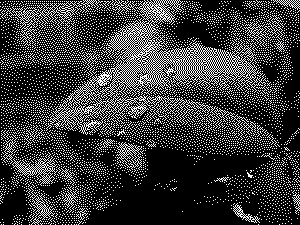 [Speaker Notes: 1 bit – 2 colors]
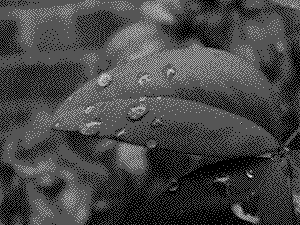 [Speaker Notes: 2 bits – 4 colors]
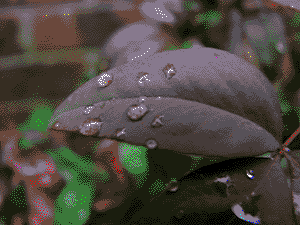 [Speaker Notes: 4 bits – 16 colors]
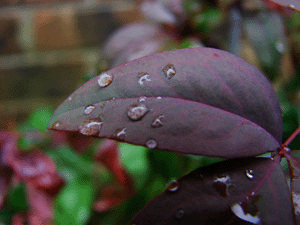 [Speaker Notes: 8 bits – 256 colors]
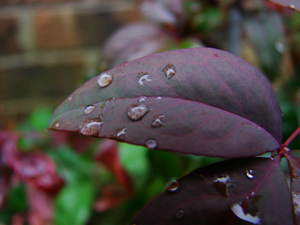 [Speaker Notes: 24 bits - 16,777,216 colors, "truecolor"]
Digital Cameras
Optical vs. Digital Zoom p.21
Macro
LCD Display
Manual Focus
Storage
[Speaker Notes: Realm means kingdom, environment
Digital camera Used to capture images from the real world and transfer them to the computer realm
Optical zoom – it has to do with the type of lenses that came up with your camera
Digital zoom – this is the point that your lenses take out of the capability of zoom
Macro – is the ability of your camera lens to capture small tiny details
LCD display – allowing you to preview your photos after taking them (the bigger the LCD, they can be significant drain you battery)
Manual Focus – allows you to have manual control over focusing your camera
Storage – Internal and external storage must be consider]
Digital Cameras (continued)
Resolution
Rechargeable Batteries
Tripod
Lightning
[Speaker Notes: Resolution – resolution in digital cameras are measured in pixels. The higher resolution, the fewer pictures you will store but the more quality you get
JPEG (joint photographic experts group) some quality lost during compression (small)
TIFF (Tagged image file format) or a raw format where no quality is lost while taking a photos (big)
Tripod will help keep the camera steady
Lightning for additional light 
All Lightning and Photography is in chapter 4]
Digital Video
CCD (1 or 3)
Optical vs. Digital Zoom
Image Stabilization
LCD Monitor
[Speaker Notes: A charge-coupled device (CCD) is a device for the movement of electrical charge, usually from within the device to an area where the charge can be manipulated, for example conversion into a digital value. This is achieved by "shifting" the signals between stages within the device one at a time.
CCD manufacture with a special process that allows them to capture high quality, low-niose-images
Optical vs. Digital Zoom – much zoomed, much shaky 
Stabilization – light shaking to take place during filming.
LCD –]
Digital Video (continued)
Microphone
Tripod
I/O
Lightning
[Speaker Notes: Microphones on video cameras are adequate (acceptable in quality) for simple projects, but
For a better quality of audio, you must use external device for a high quality of sounds (e.g. Audio Recorder)
Tripod
I/O for external audio and display
Lightning in video is more crucial than photography because most in photographic, you can adjust aperture or exposure settings to get a good quality of picture]
Software
A computer would be pretty useless without software, and there is an amazing array of software a digital designer must be familiar with.
Photo Editing
Adobe Photoshop
Illustration
Adobe Illustrator
Audio
p.28
Players
WinAmp, RealPlayer, QuickTime, Windows Media Player, iTunes, VLC
Sound Recorders and Rippers
iTunes is an example of a ripper sound program
[Speaker Notes: CDA files are not audio files, because they do not contain sampled sound at all. CDA files are just a way that Windows uses to let you access an Audio CD index. This is why if you copy a .CDA file to our hard drive and try to play it with an audio player, nothing happens.]
Sound Editor
Adobe Audition
Sound Converters
Converts sound from one format to another: mp3 to WAV etc.
[Speaker Notes: WAV to MP3 = low-end file]
MIDI Software
Videoke players
[Speaker Notes: Musical Instrument Digital Interface]
Loop-based Music Editor & Recording Studios
[Speaker Notes: Combines audio from any source to create multitrack recordings, add special effects and import/exports many formats.]
3DModelling, Rendering, Animation
p.33
AuthoringCD-ROM,Internet,Video Development
p.35
YOU
Swiss army knife of creative types.
[Speaker Notes: p.36]
YOU
The Computer is Just One of Your Tools
Love to Learn
Learn to Enjoy Challenges
Networking
Be Professional
[Speaker Notes: p.36]
Thank YOU!
End of slides…
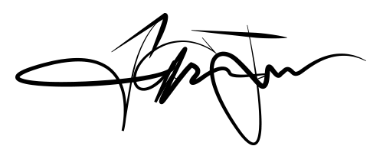 [Speaker Notes: p.36]